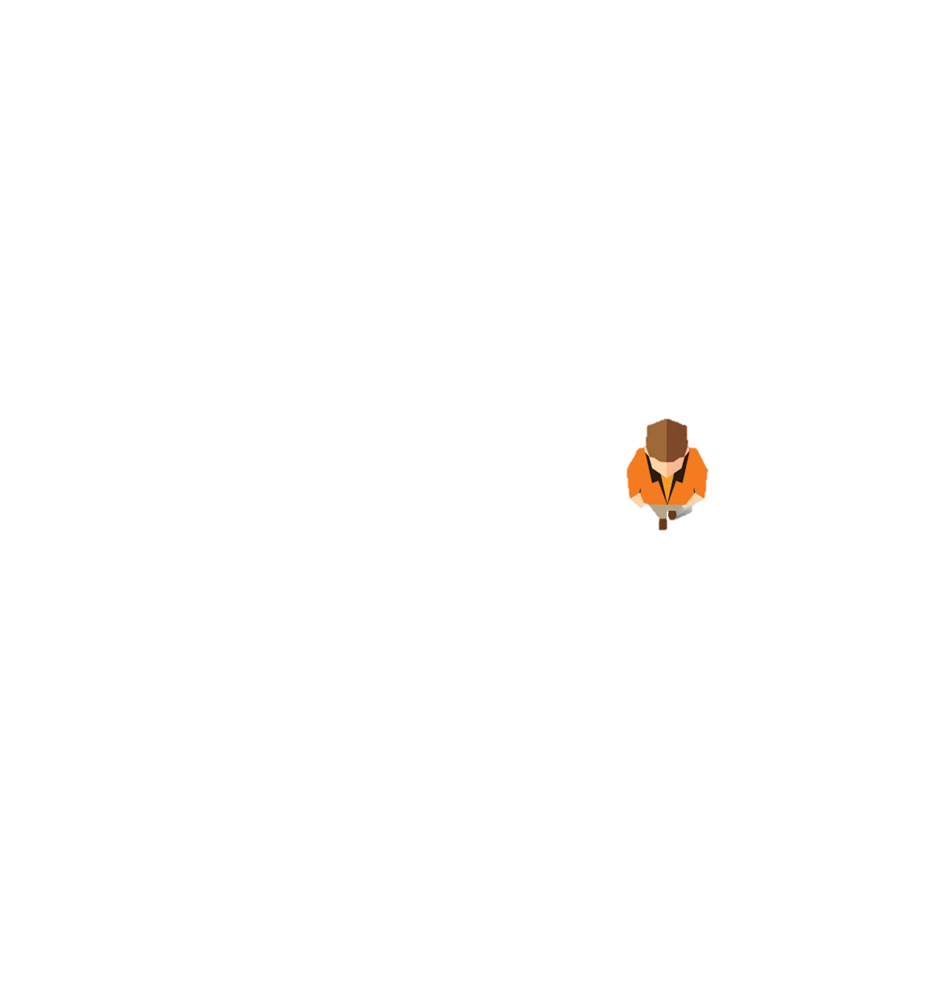 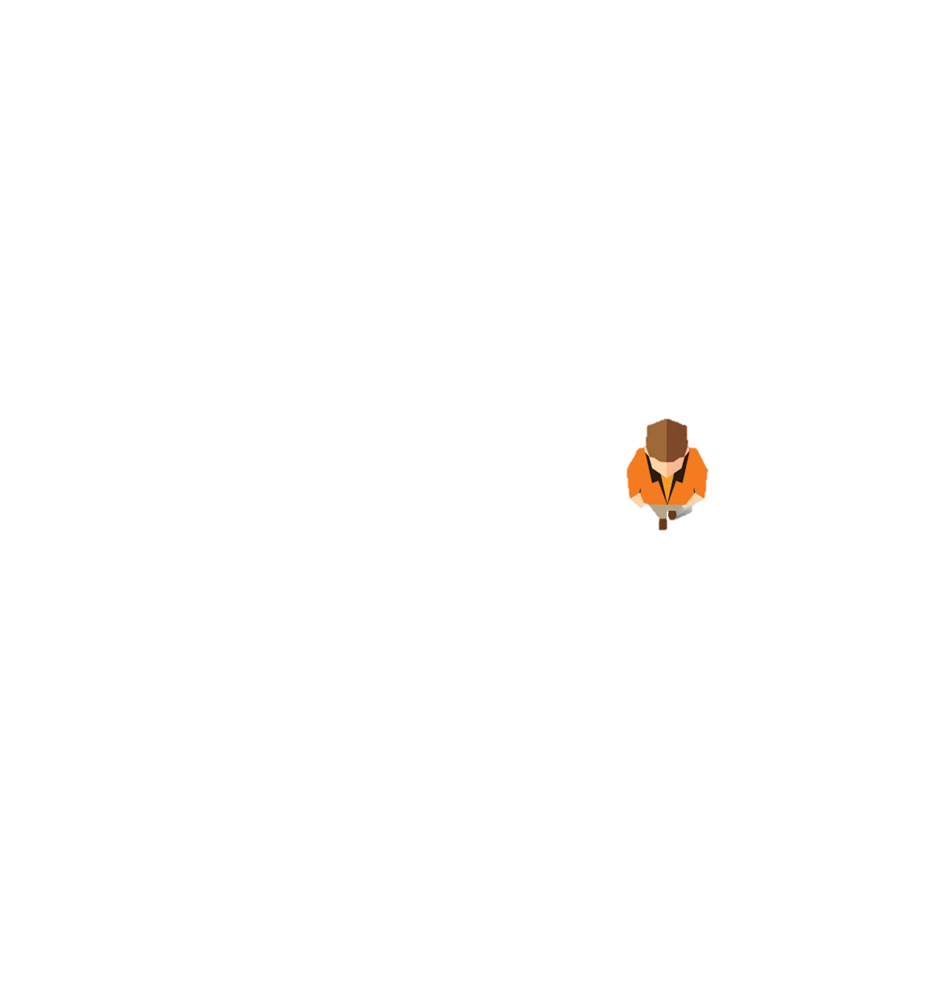 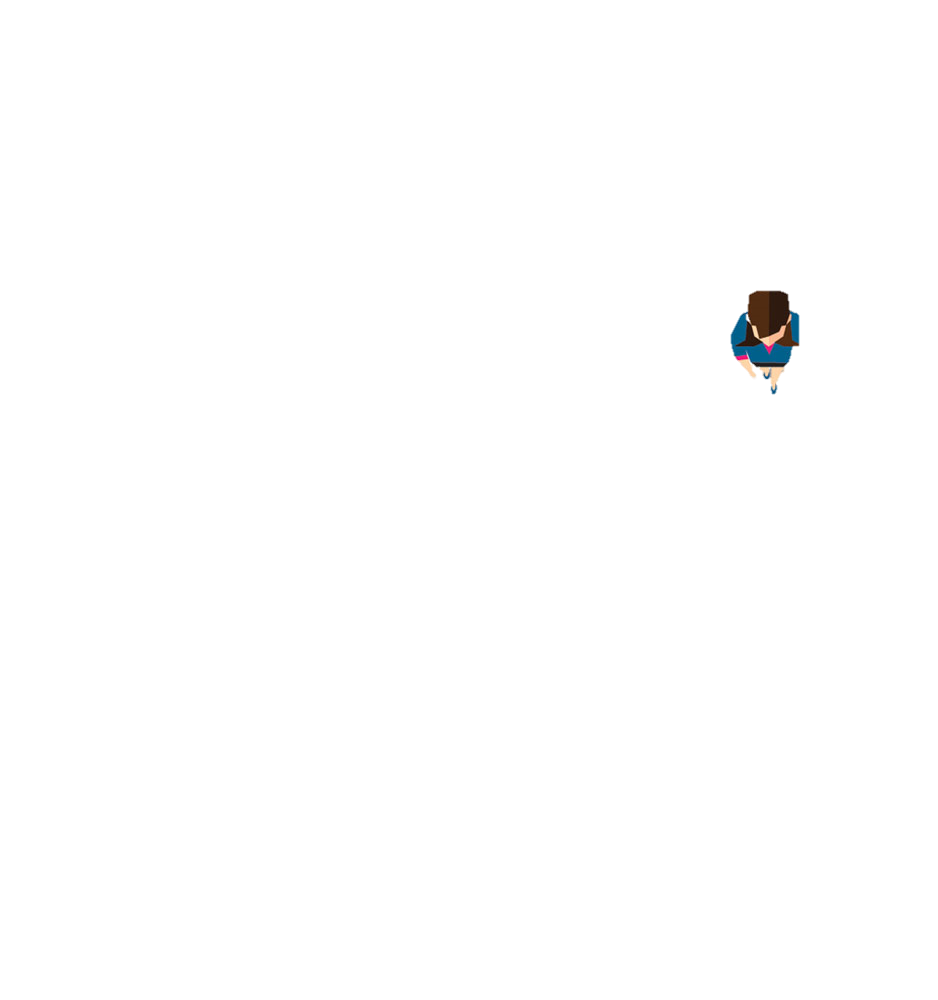 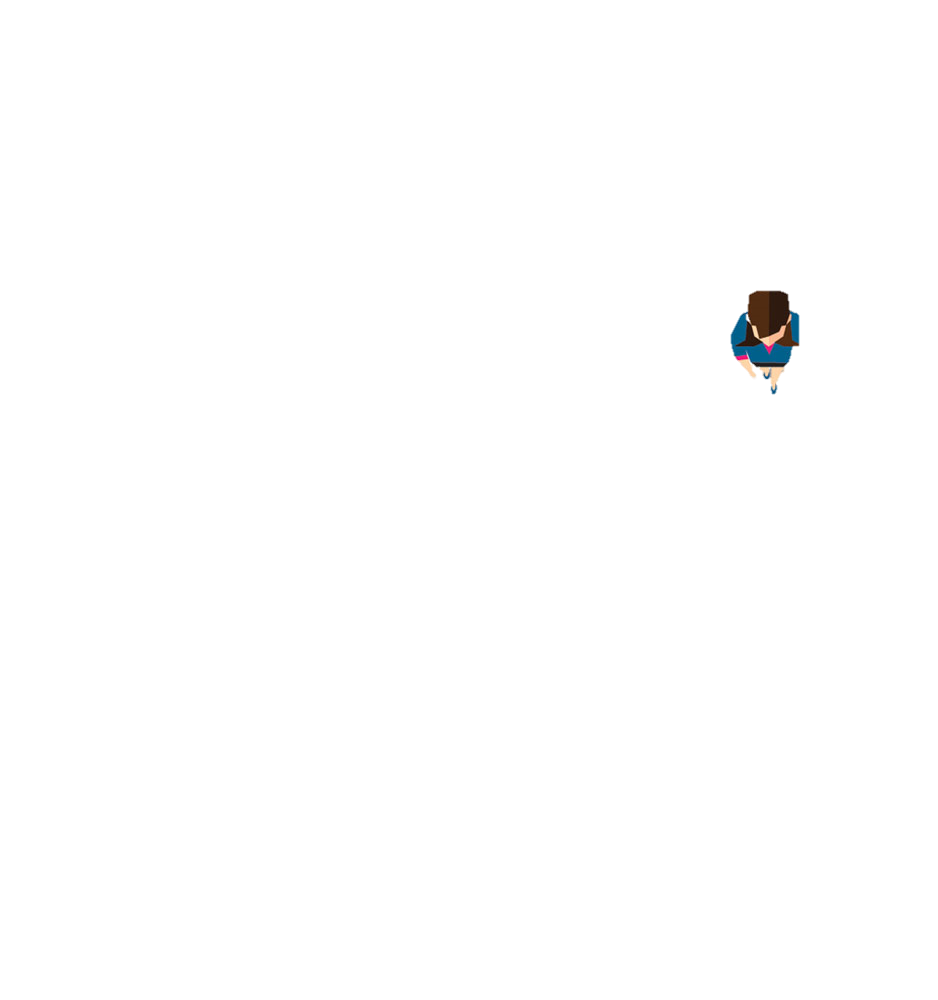 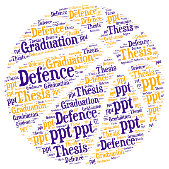 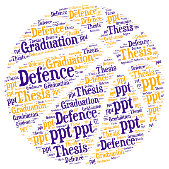 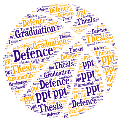 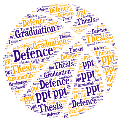 答辩
技巧
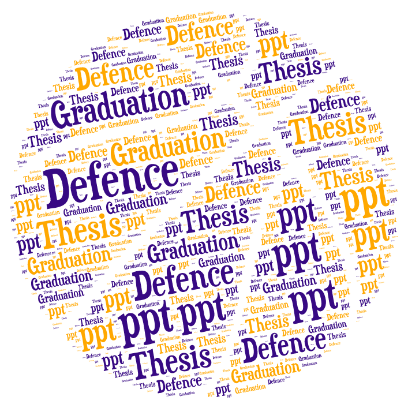 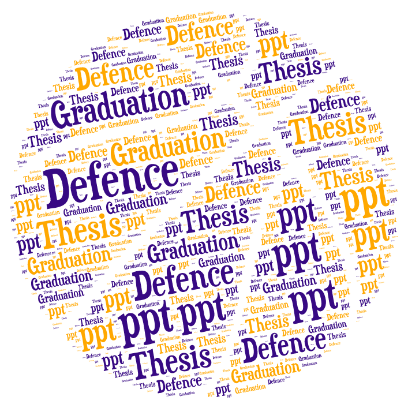 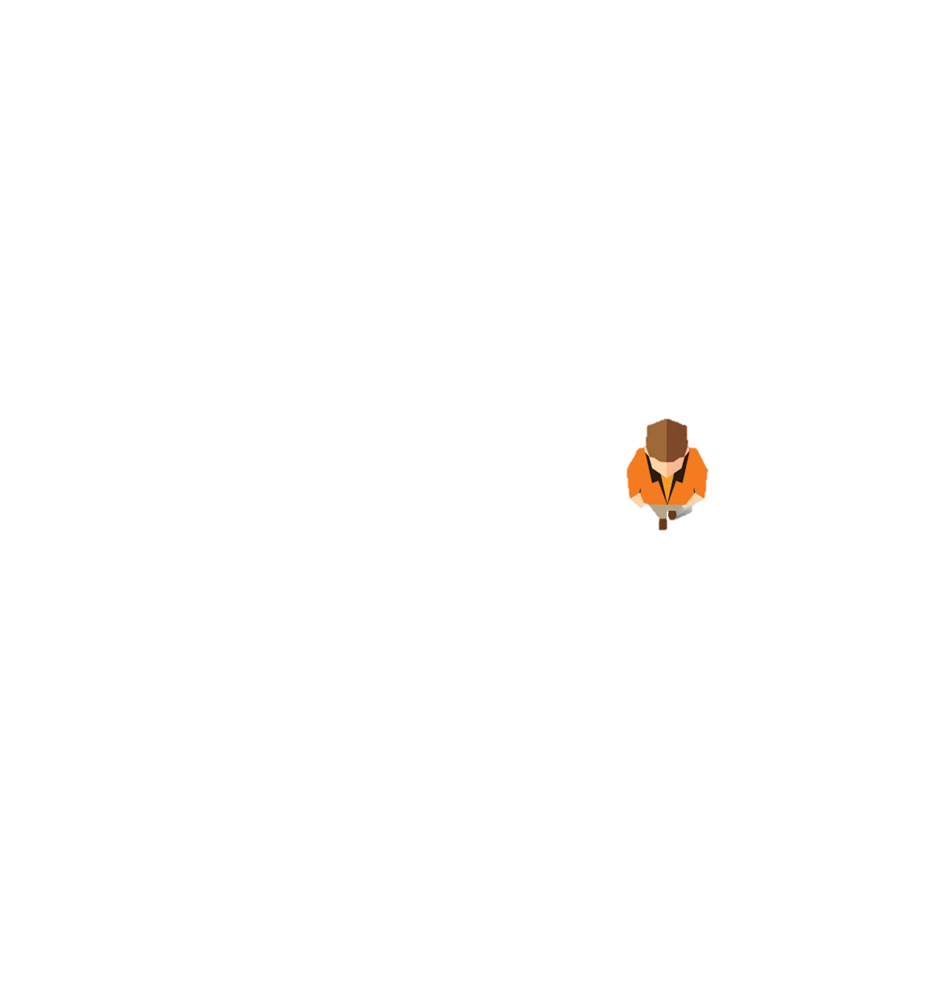 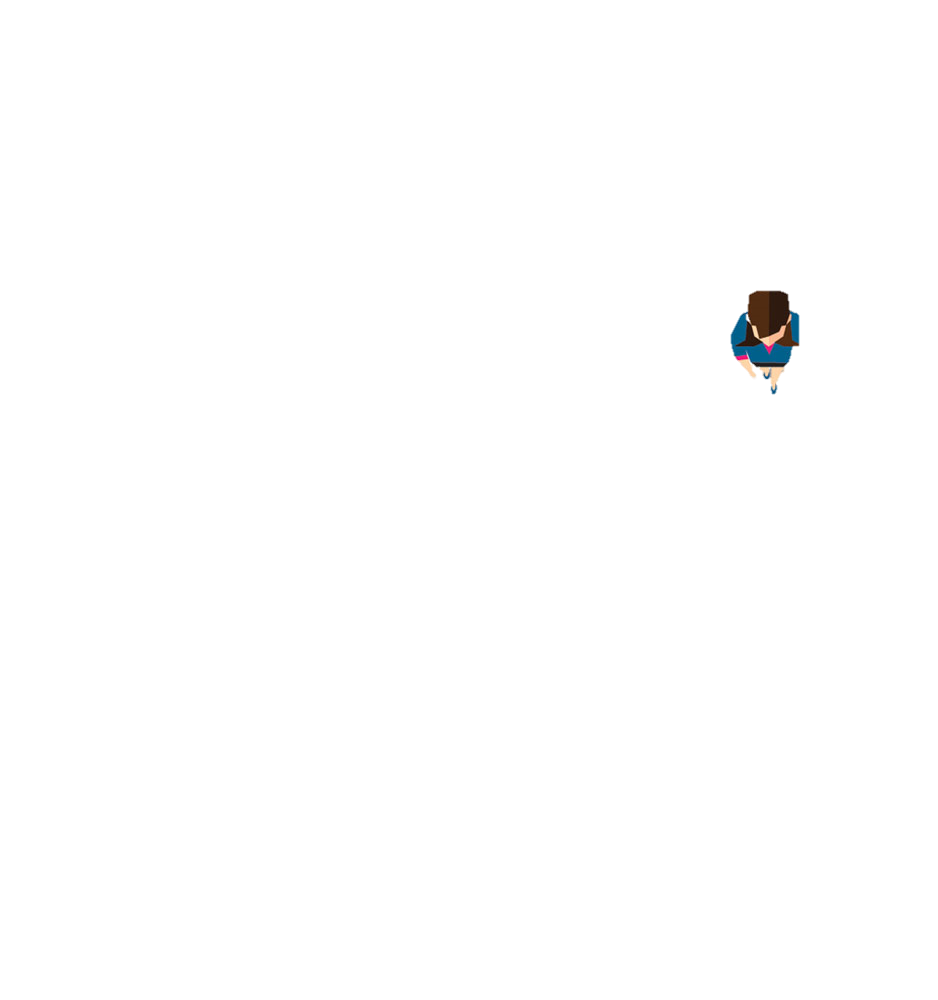 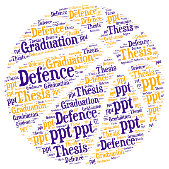 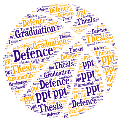 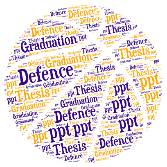 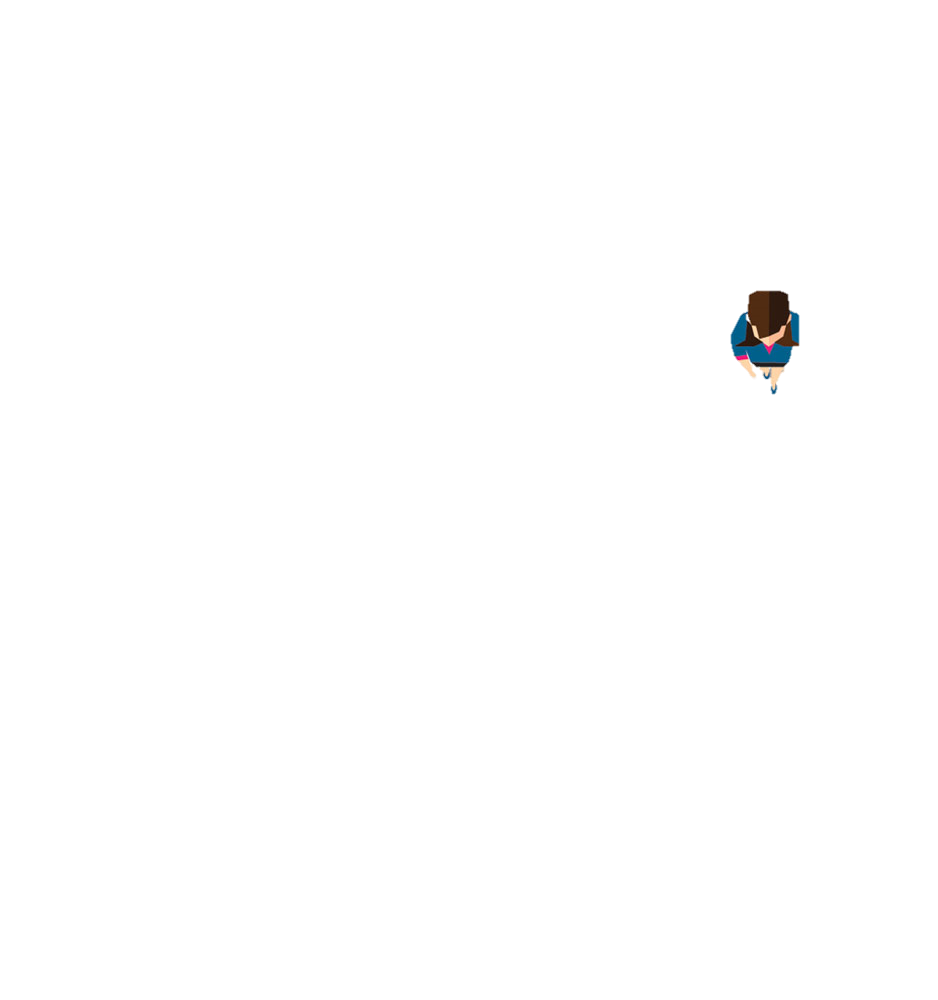 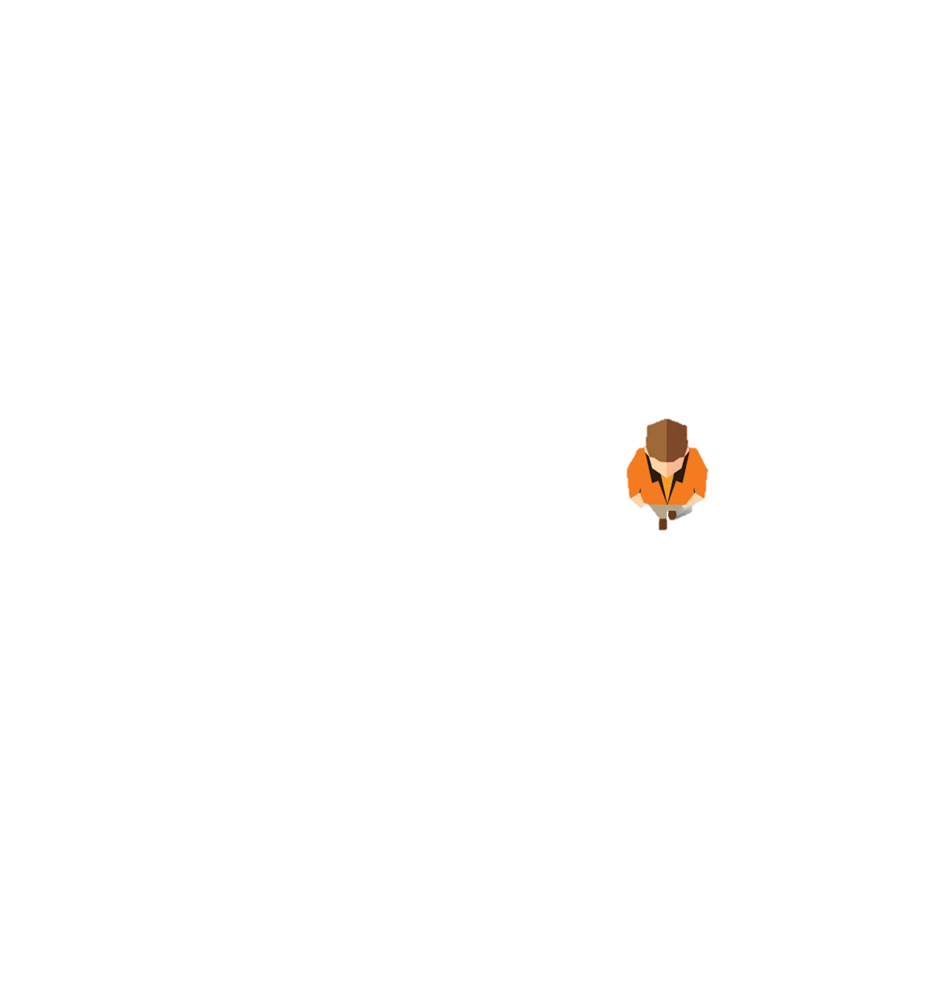 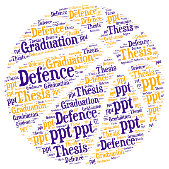 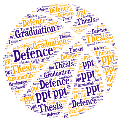 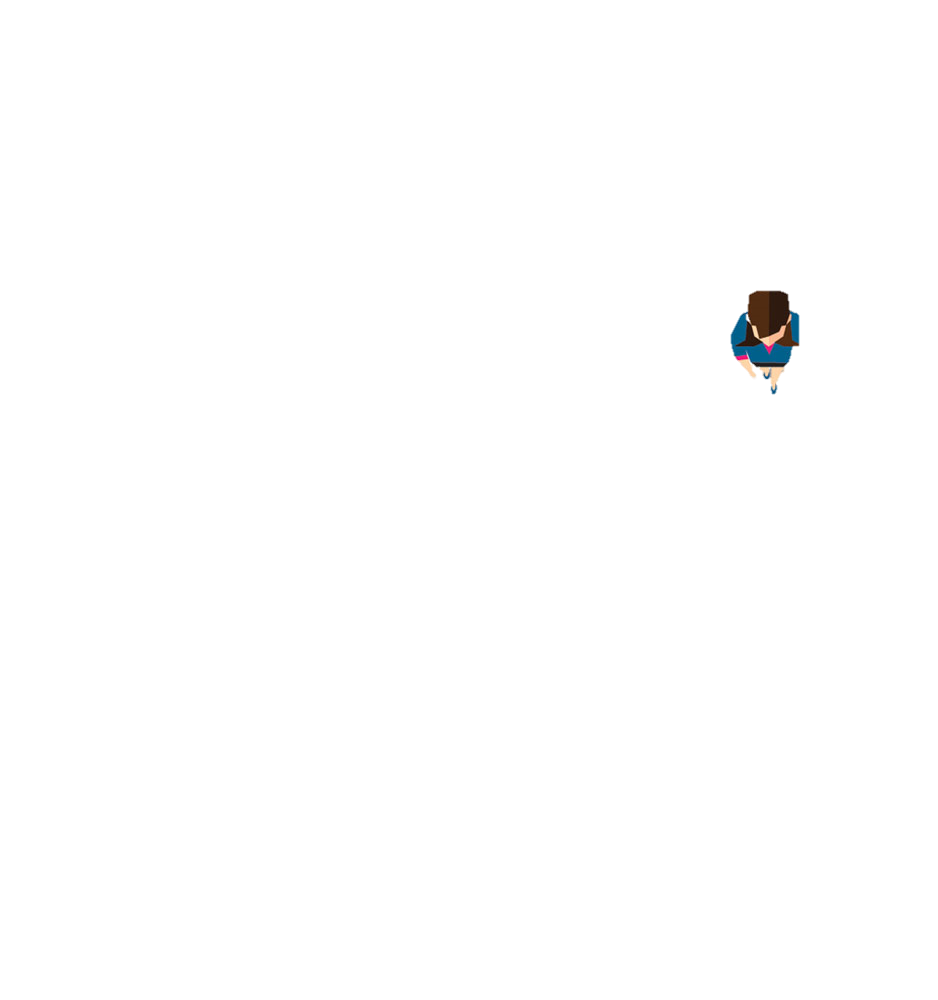 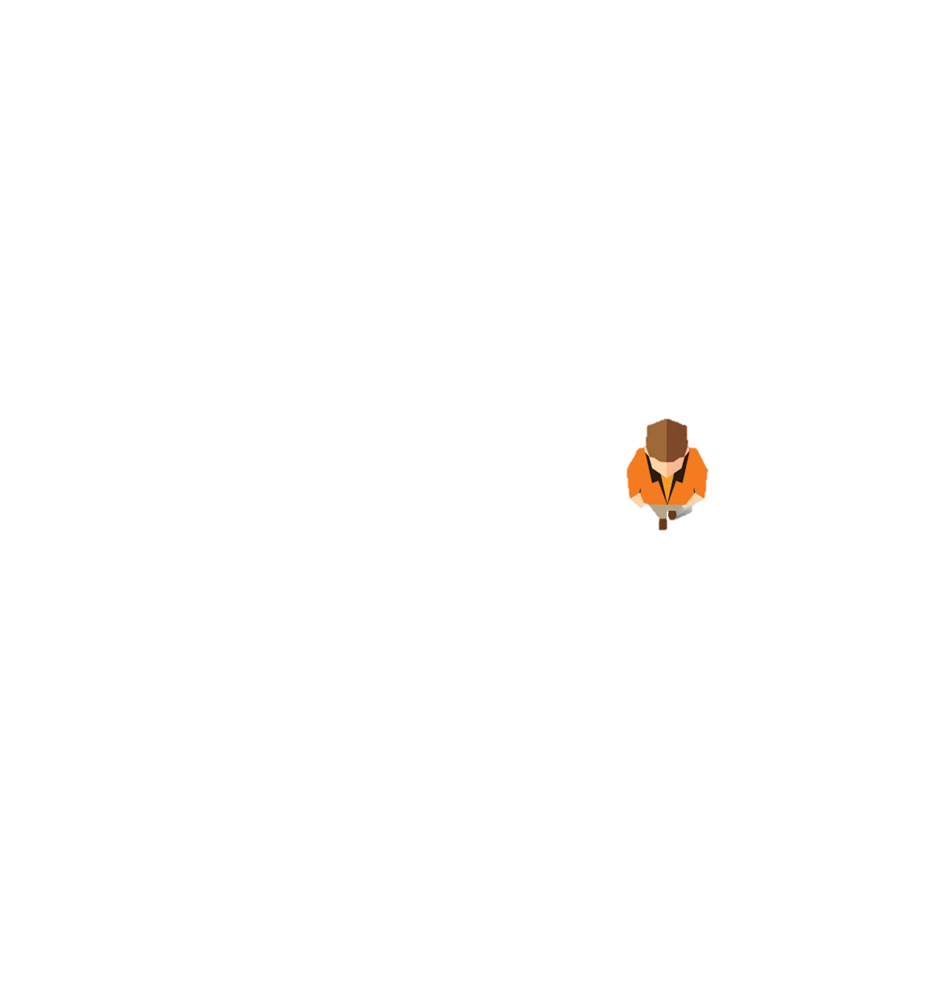 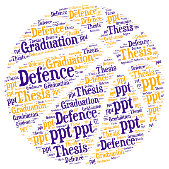 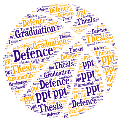 [Speaker Notes: 亮亮图文旗舰店https://liangliangtuwen.tmall.com]
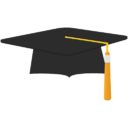 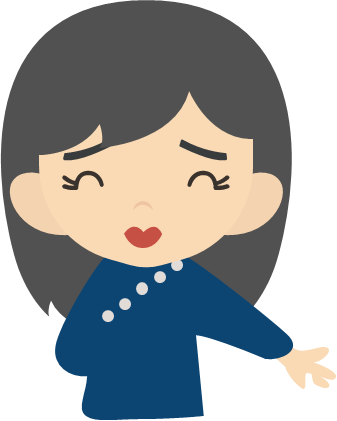 全过程答辩环节可以划分为三个部分！
答辩前
讲述
回答
按照PPT讲解
论文内容
回答答辩
委员的问题
前期准备工作
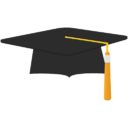 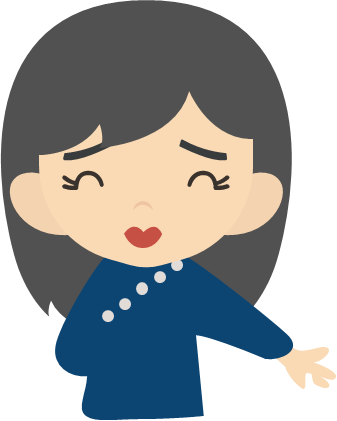 不可忽视的
1.答辩准备工作
1.2 PPT准备
1.1 材料准备
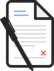 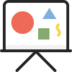 1.4 着装饰品
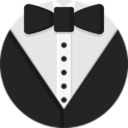 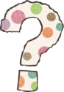 1.3 预测问题
1.5 态度
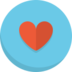 (1) 个人简历
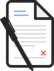 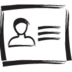 1.1
材料准备
(2) 答辩论文
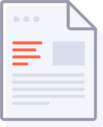 (3) 答辩决议草稿
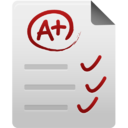 (4) 答辩日程+通知
           (答辩秘书)
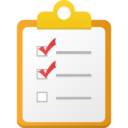 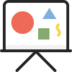 按照逻辑
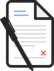 1.2 
PPT准备
撰写讲稿
(2) 按照时间规定，
      反复练习
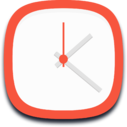 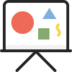 (3) 2003.ppt版本
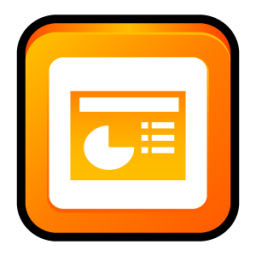 1.2 
PPT准备
(4) 2007以后.pptx版本
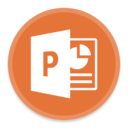 (5) 自动放映.ppsx版本
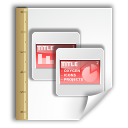 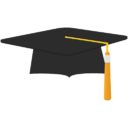 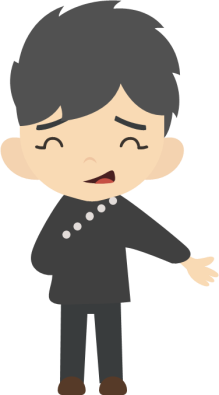 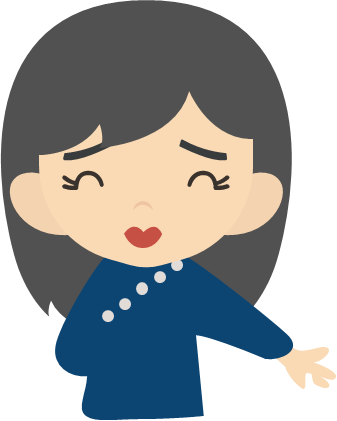 为啥要准备这么多版本？
万一答辩时用的电脑
临时抽风呢？
(1) 按照论文内容
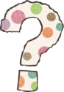 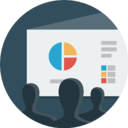 1.3 
问题准备
预测答辩问题
(2) 准备问题答案
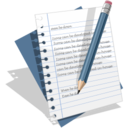 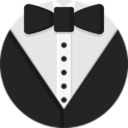 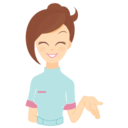 (1) 干净整洁
1.4 
着装
(2) 女士可淡妆
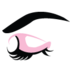 男士请洗头
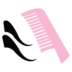 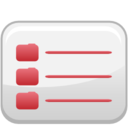 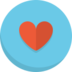 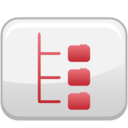 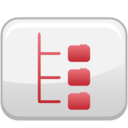 1.5 
态度
按步骤准备
不急不躁
小结
答辩前请一定用心准备！
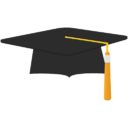 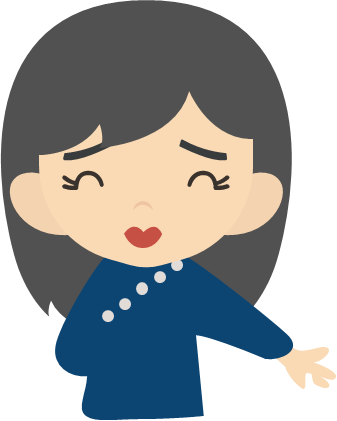 重中之重的
2.答辩PPT讲解
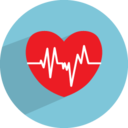 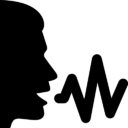 2.1 心态
2.2 语言
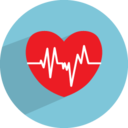 --
2.1
答辩心态
心态放松
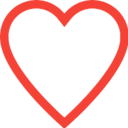 客观讲述
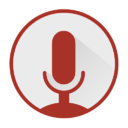 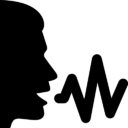 2.2
答辩表达
有缓有急
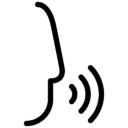 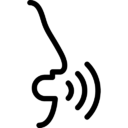 重点处可放大声音
小结
观众有代入感
才能有认同感
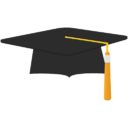 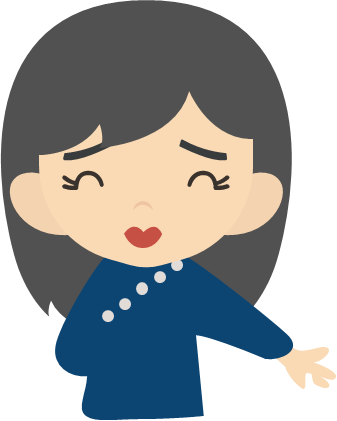 不可或缺的
3.回答答辩问题
3.1
不抢答
不要打断提问者
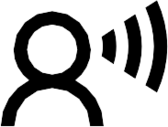 X
不要急于辩解
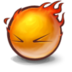 X
3.2
语气委婉
X
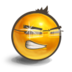 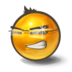 不要直接说不
不可直接冲突
3.3
全面回答
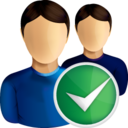 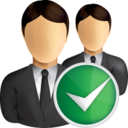 不要遗漏任何老师
的任何问题
3.4
讲解清晰
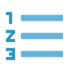 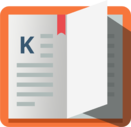 逐条回答
既有条理，又省时间
3.5
礼貌用语
谢谢
谢谢您
很感激
……
3.6
全程记录
手动记录
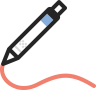 全程录音
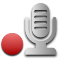 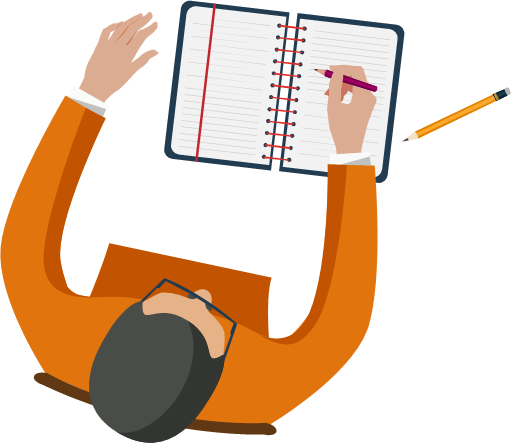 小结
问题回答影响答辩
整体质量
不可掉以轻心！
最后的最后
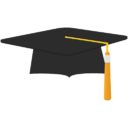 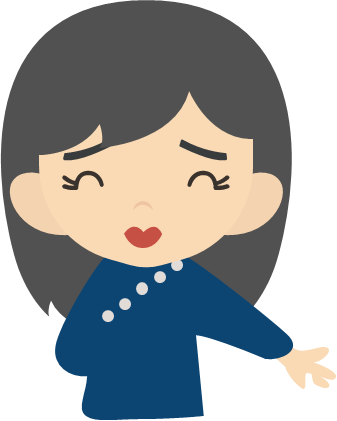 请仔细整理
答辩全过程材料
以便后续的表格填写